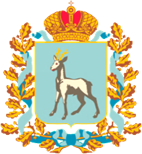 Кто в 2021 году имеет право на выплату
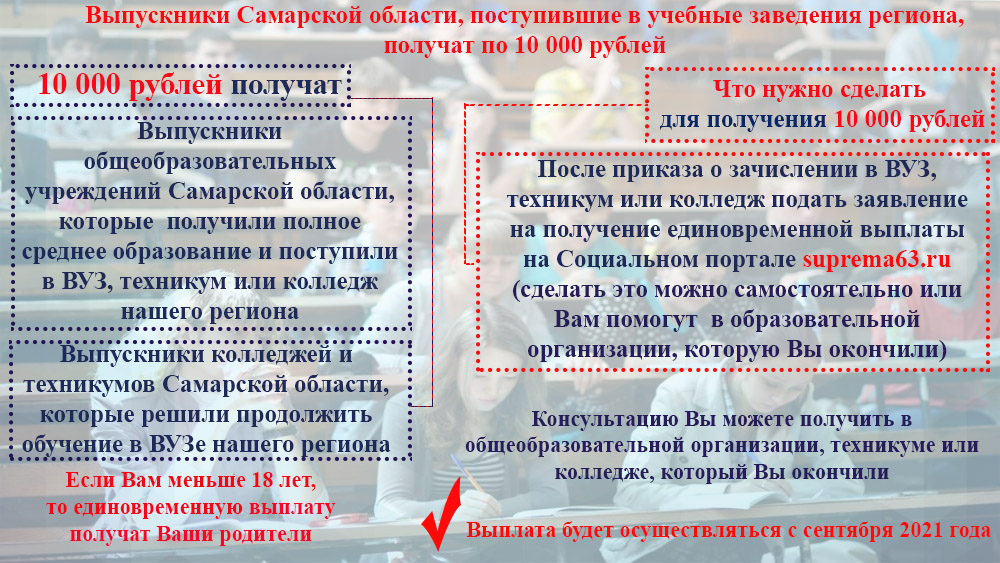